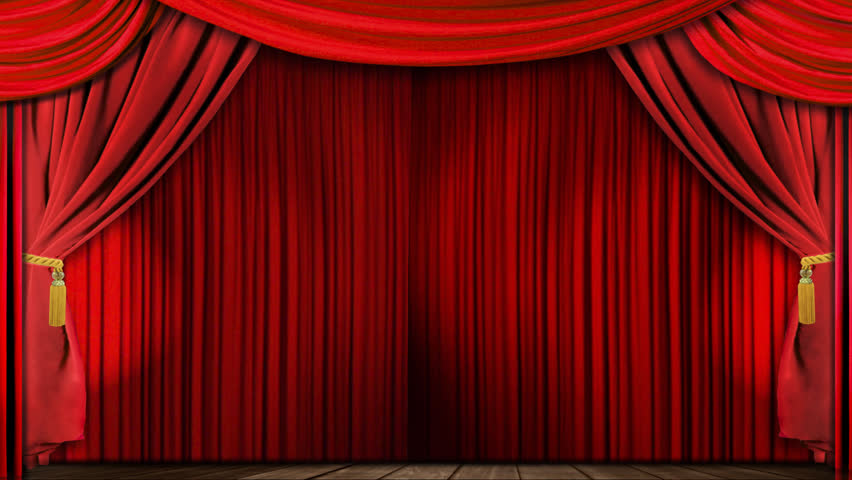 9/30/2020
সবাইকে স্বাগতম 
ও  
শুভেচ্ছা
9/30/2020
পরিচিতি
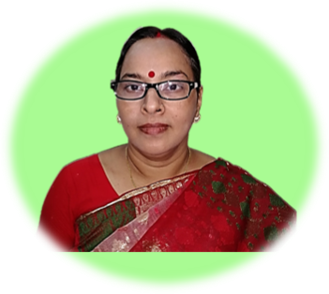 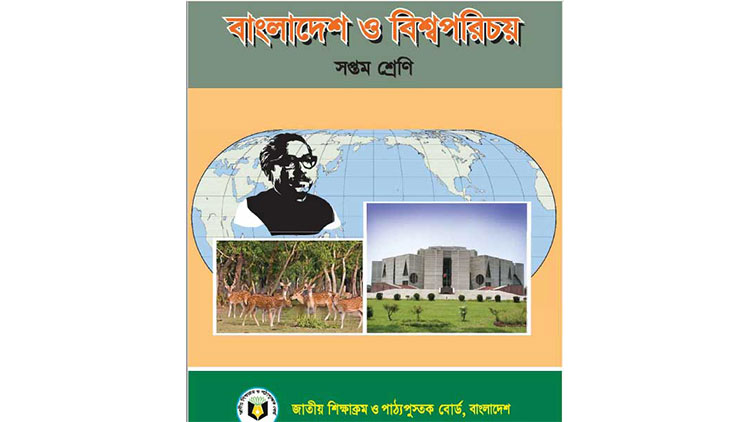 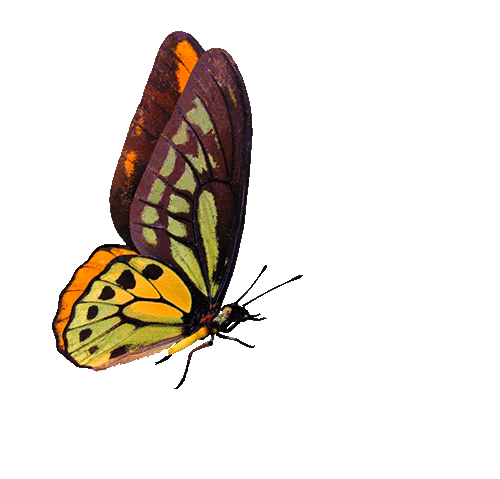 শ্রেণিঃ সপ্তম । 
বিষয়ঃ বাংলাদেশ ও বিশ্বপরিচয় । 
অধ্যায়ঃ নবম ।   
(বাংলাদেশে প্রবীণ ব্যক্তি ও নারী অধিকার।)
সোনালী দেবনাথ 
সহকারী শিক্ষক
ফিরোজপুর জনকল্যাণ উচ্চ বিদ্যালয় , 
ফরিদগঞ্জ, চাঁদপুর ।
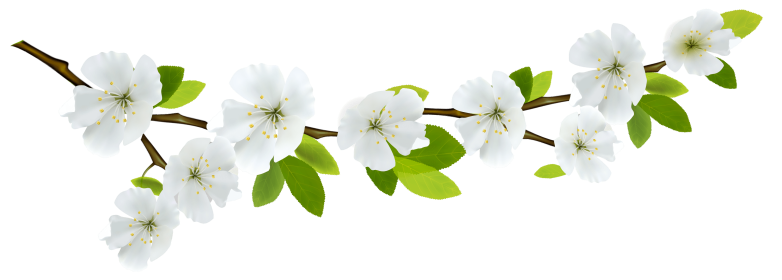 9/30/2020
শিক্ষার্থীবৃন্দ, 
চল কিছু ছবি দেখি এবং পাঠের বিষয়টি ধারণা করি।
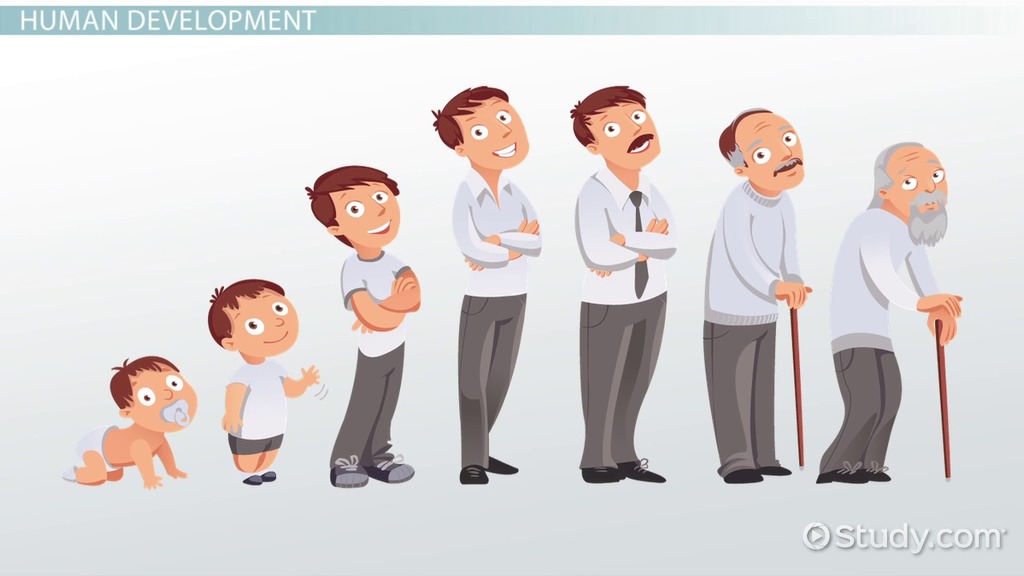 মানব জীবনের বিভিন্ন পর্যায়
9/30/2020
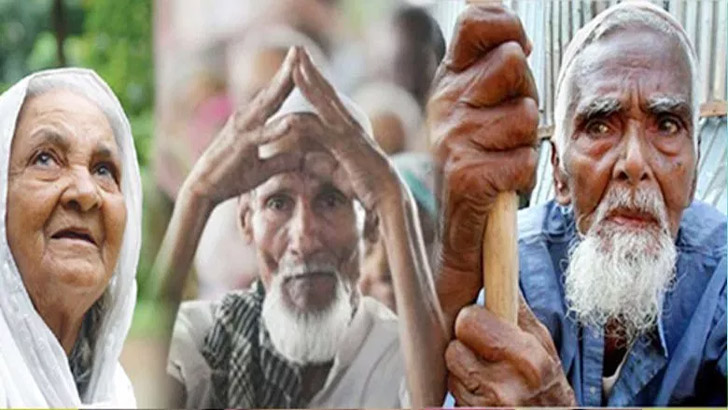 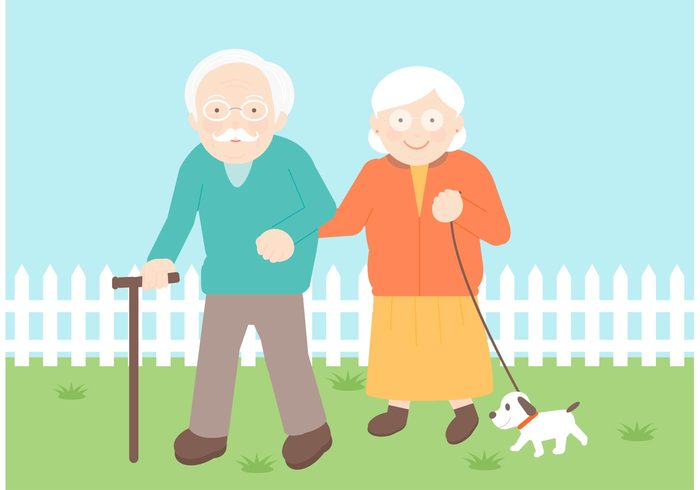 এরূপ বয়ষ্ক ব্যক্তিদের আমরা কি বলি ?
প্রবীণ
9/30/2020
আজকের পাঠ-
প্রবীণদের অধিকার  ও  সমস্যাসমূহ
9/30/2020
শিখনফল
এ পাঠ শেষে শিক্ষার্থীরা ……… 
 ১ । প্রবীণ কারা তা বলতে পারবে ।
 ২।  প্রবীণদের অধিকার সমূহ বর্ণনা করতে পারবে।
 ৩। প্রবীণদের  সমস্যাসমূহ বিশ্লেষণ করতে পারবে ।
9/30/2020
প্রবীণ
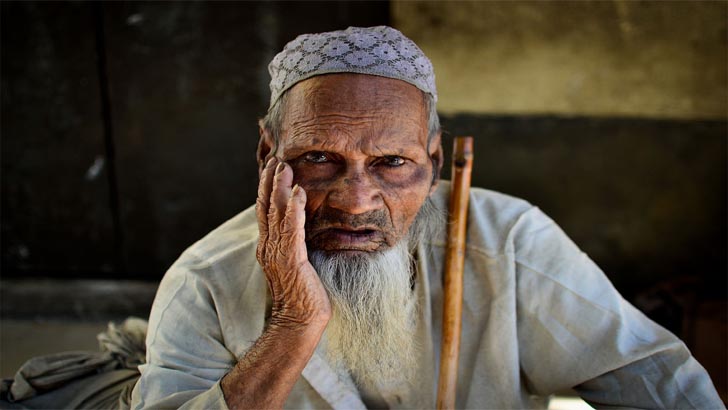 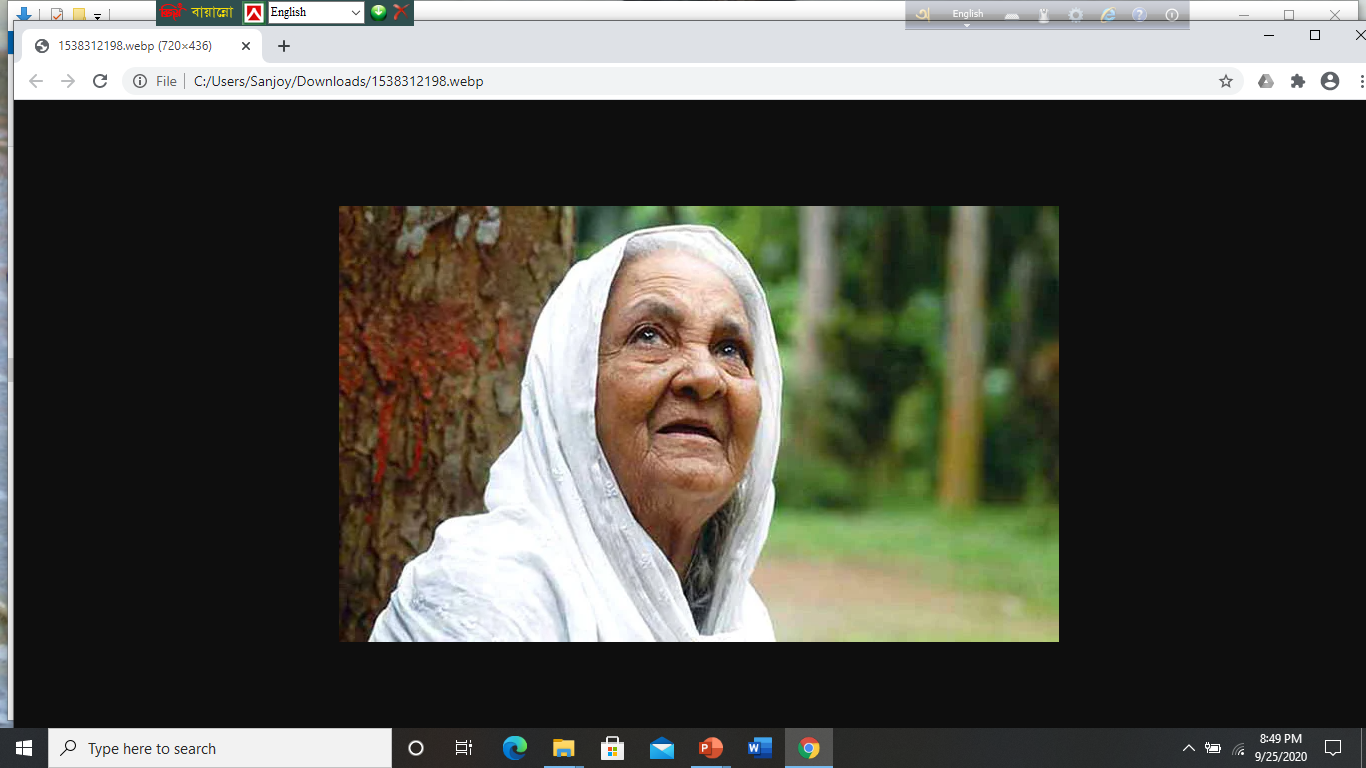 সাধারণত ষাটোর্ধ্ব বয়সের মানুষকে প্রবীণ বলে গণ্য করা হয়।
9/30/2020
স্বাধীনতা সংশ্লিষ্ট অধিকার
১) খাদ্য-পানীয় ,বস্ত্র,আশ্রয়,স্বাস্থ্য সেবার অধিকার।  
২) কাজ বা অন্যভাবে উপার্জনের অধিকার। 
৩) অবসর বিষয়ে সিদ্ধান্ত গ্রহণের অধিকার। 
৪) শিক্ষা ও প্রশিক্ষণ গ্রহণের অধিকার। 
৫) দীর্ঘ সময় পরিবারের সাথে বাড়িতে থাকার অধিকার।
অংশগ্রহণ সংশ্লিষ্ট অধিকার
১)বিভিন্ন কাজে নীতি নির্ধারণ ও তা বাস্তবায়নের অধিকার। 
২) স্বাস্থ্য ও সাধ্যমত উন্নয়নমূলক কাজে অংশগ্রহণের অধিকার।
৩) সংঘটন গড়া ও আন্দোলনের অধিকার।
প্রবীণদের 
অধিকারসমূহ
পরিচর্যা সংশ্লিষ্ট অধিকার
১) পরিবার ও সমাজ থেকে সেবাযত্ন ও রক্ষণাবেক্ষণ পাওয়ার অধিকার।
২) দৈহিক,মানসিক ও আবেগীয় ক্ষেত্রে স্বাস্থ্য সেবা পাওয়ার অধিকার।  
৩) আশ্রয় বা পরিচর্যা কেন্দ্র থেকে স্বাস্থ্য সেবা বা জীবনমান উন্নয়নে সিদ্ধান্ত গ্রহণের অধিকার। ৪) নিজস্ব স্বকীয়তা ও সেবাযত্নের বিধানে সামাজিক ও আইনগত সেবার অধিকার।
অন্যান্য অধিকার 
১) নিজের প্রতিভা বিকাশের সুযোগ সৃষ্টির অধিকার।
২) সাংষ্কৃতিক, আধ্যাত্মিক, চিত্তবিনোদন ও সম্পত্তি ভোগের অধিকার। 
৩) সুন্দর পরিবেশে বসবাসের অধিকার।
৪) বয়স,লিংগ,ধর্ম নির্বিশেষে মর্যাদা পাওয়ার অধিকার।
9/30/2020
একক কাজ
সিনিয়র সিটিজেন কারা ?
9/30/2020
এসো একটু গান শুনি এবং গানের মর্মার্থ বুঝার চেষ্টা করি।
9/30/2020
শিক্ষার্থীবৃন্দ! 
গানে তোমরা কি দেখলে ? 
মাকে বৃদ্ধাবস্থায় কোথায় রাখা হয়েছে ? 
বৃদ্ধবস্থায় মায়ের কোথায় থাকার কথা ছিল ?
তিনি কি তার অধিকার ভোগ করতে পেরেছেন?
9/30/2020
প্রবীণরা সমাজে যেসব সমস্যার সম্মুখীন হয়
-
9/30/2020
পারিবারিক সমস্যা

পরিবারে কর্তৃত্ব না থাকা। 
সেবা যত্নের অভাব দেখা দেয়া। 
নিঃসংগ বোধ করা । 
 শিশুদের দেখাশুনা , স্কুলে পৌঁছানো , বাজার করা।
পরিবারে বোঝা হিসেবে গণ্য করা ইত্যাদি ।
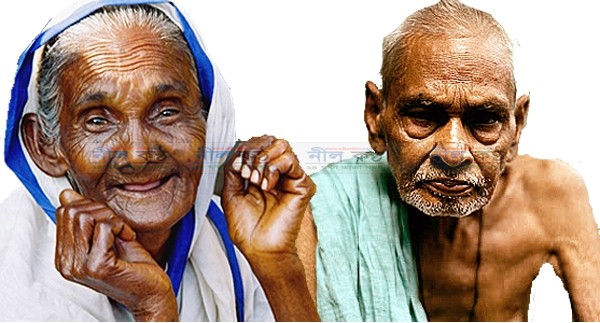 9/30/2020
অর্থনৈতিক সমস্যা  
আয়-রোজগারের সুযোগের অভাব।  
সন্তানের উপর অর্থনৈতিক নির্ভরশীলতা।
 সন্তানহীন প্রবীণরা অন্যের উপর নির্ভরশীল। 
বার্ধক্যের কারণে সংসার চালনা কঠিন হয়।
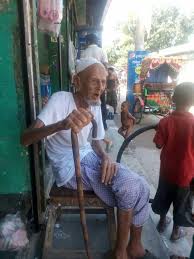 9/30/2020
শারীরিক সমস্যা

শারীরিক শক্তি হারায়। 
 রোগব্যাধী শরীরে বাসা বাধে। 
প্রয়োজনীয় চিকিৎসার অভাব বোধ করে।
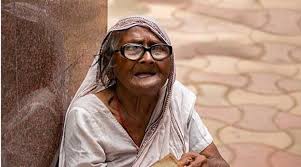 9/30/2020
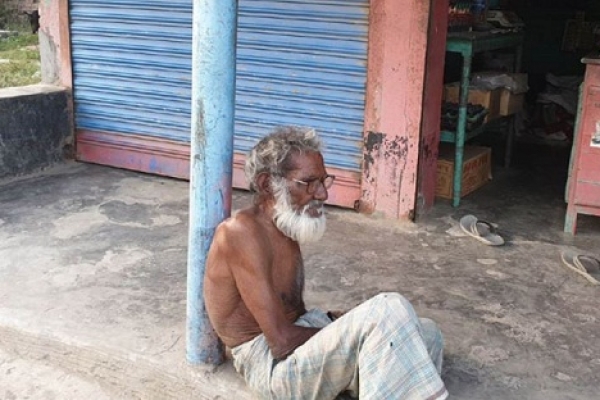 মনস্তাত্ত্বিক সমস্যা
 পরিবারে ও সমাজে অবমূল্যায়ন। 
নিঃসঙ্গতা ও হীনমন্যতা বোধ করা। 
 সঠিক সম্মান না পাওয়া।
9/30/2020
জোড়ায় কাজ
সমাজে প্রবীণদের সমস্যাসমূহ উল্লেখ কর।
9/30/2020
মূল্যায়ন
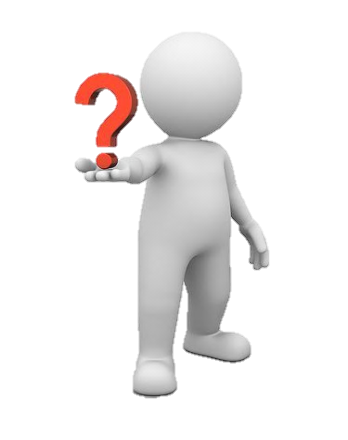 ১ । প্রবীণরা অর্থনৈতিকভাবে কাদের উপর নির্ভরশীল হন?
উত্তরঃ সন্তানদের উপর।
২ । বাংলাদেশের সরকারী কর্মচারীদের অবসর গ্রহনের বয়স কত?
উত্তরঃ ৫৯ বছর ।
৩ । পরিবারে অনেক সময় বৃদ্ধদের কী হিসেবে গণ্য করা হয়?
উত্তরঃ পরিবারের বোঝা ।
৪ । প্রবীণদের সবচেয়ে বড় সমস্যা কোনটি বলে মনে করো?
উত্তরঃ শারীরিক সমস্যা ।
৫ । প্রবীণদের কোন কোন অধিকার গুলো সবচেয়ে বেশি গুরুত্ব দিতে হবে ?
উত্তরঃ খাদ্য,বাসস্থান,স্বাস্থ্য, মর্যাদা,পারিবারিক পরিবেশ ও মৌলিক মানবাধিকার ভোগের অধিকার।
9/30/2020
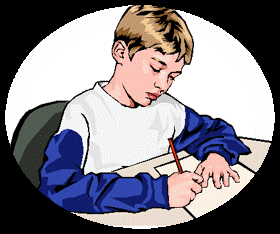 বাড়ির কাজ
প্রবীণদের সমস্যাগুলো সমাধানে তুমি বা তোমরা কি কি করতে পার – ব্যাখ্যা কর।
9/30/2020
সবাইকে ধন্যবাদ
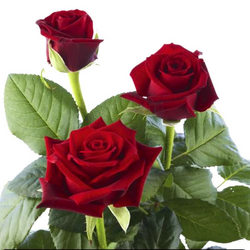 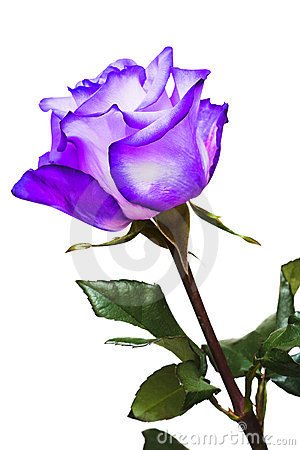 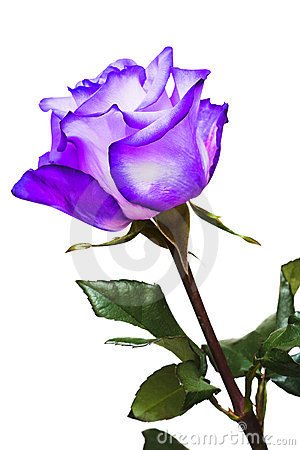 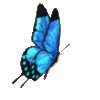 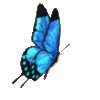 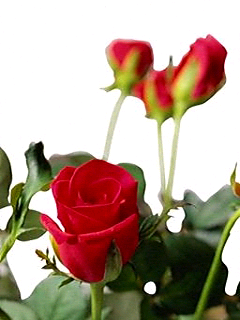 9/30/2020